2.2.2元素电负性的周期性变化
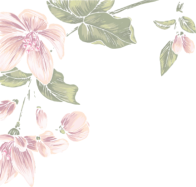 温故知新
为什么钠与氯元素以离子键结合形成离子化合物，氢元素与氯元素以共价键结合形成共价化合物？
活泼非金属元素与活泼金属元素以离子键结合形成离子化合物。非金属元素之间以共价键结合形成共价化合物。
成键原子吸引电子能力的差异，决定了形成化学键的类型。
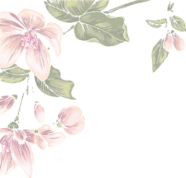 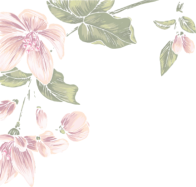 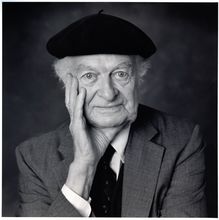 一、元素电负性的周期性变化
1、电负性
衡量元素在化合物中吸引电子的能力。
电负性越大的原子，对键合电子的吸引力越大。
美国化学家鲍林于1932年首先提出了用电负性来衡量元素在化合物中吸引电子的能力。
他指定氟的电负性为4.0，并以此为标准来确定其他元素的电负性。
为什么氟无正价？
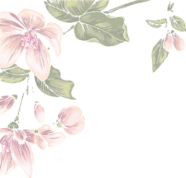 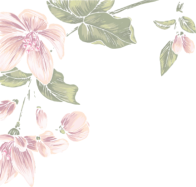 思考：随原子序数递增，元素的电负性同周期或者同族有什么规律？
同一周期，主族元素的电负性从左到右依次增大，表明其吸引电子的能力逐渐增强，非金属性逐渐增强。
同一主族，元素的电负性从上到下呈现减小的趋势，表明其吸引电子的能力逐渐减弱，金属性逐渐增强。
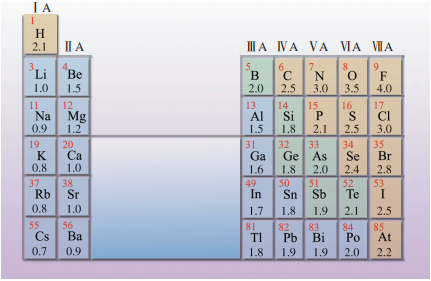 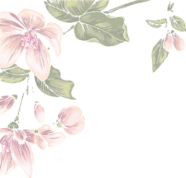 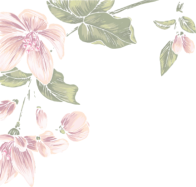 2、应用
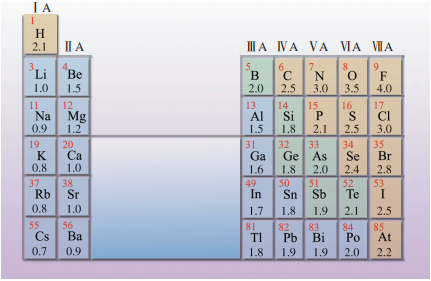 （1）金属性与非金属性的强弱
金属
非金属
1.8
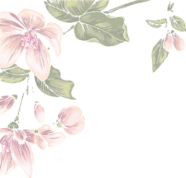 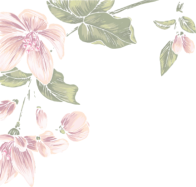 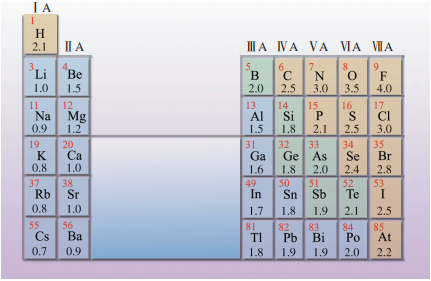 （2）判断化学键的类型
电负性相差＞1.7的两种元素的原子，通常形成离子键。
电负性相差＜1.7的两种元素的原子通常形成共价键。
电负性相差越大的共价键，共用电子对偏向电负性大的原子趋势越大，键的极性越大。
（3）判断共价化合物中元素的化合价的正负
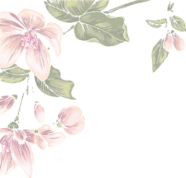 电负性大的显负价，电负性小的显正价。
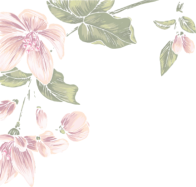 课堂练习
1、请查阅下列化合物中元素的电负性值，判断他们哪些是离子化合物，哪些是共价化合物
NaF      HCl      NO      MgO      KCl     AlCl3       CH4
离子化合物：                 
共价化合物：
NaF、 MgO、 KCl
HCl、 NO、AlCl3、  CH4
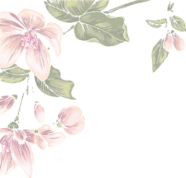 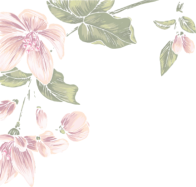 课堂练习
2、请查阅下列化合物中元素的电负性值，指出化合物中为正价的元素
    NaH    ICl    NF3    SO2  
    H2S     CH4     NH3      HBr
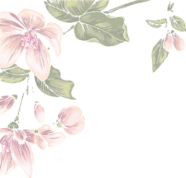 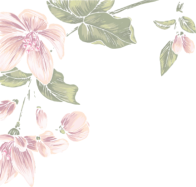 族
周期
ⅠA      ⅡA     ⅢA      ⅣA    ⅤA     ⅥA       ⅦA
1
2
3
4
5
6
7
核电荷数增大，原子半径减小，得电子能力增强，非金属性增强，第一电离能增强（2-3、5-6），电负性增强
核电荷数增大，电子层数变多，原子半径增大，失电子能力变强，金属性增强
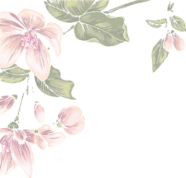 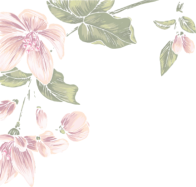 3、对角线规则
在元素周期表中，某些主族元素与其右下方的主族电负性接近，，表现出的性质相似，被称为“对角线规则”。
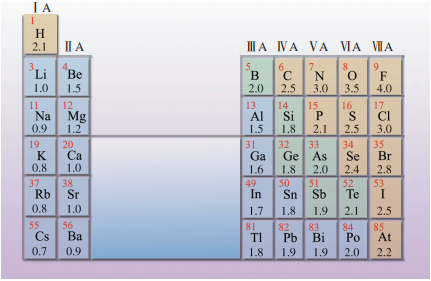 在第2、3周期中，具有典型“对角线”规则的元素有三对：锂与镁，铍与铝，硼与硅
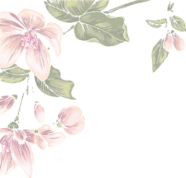 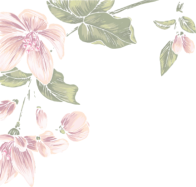 “对角线”规则的表现，举例如下：
锂和镁的相似性：
① 在氧气中燃烧生成氧化物，而其他碱金属则生成过氧化物、超氧化物；
② 能直接与氮作用，生成氮化物Li3N、Mg3N2，而其他碱金属不与氮直接反应；③ 氟化物、碳酸盐、磷酸盐都难溶于水，而其他碱金属的相应盐易溶于水等。

铍和铝的相似性：
① 单质在冷的浓硝酸中钝化；
② 氧化物、氢氧化物都有两性；
③ 氯化物都是共价化合物，易汽化，能升华，能溶于有机溶剂等。

硼和硅的相似性：
① 硼和硅的密度分别为2.35 g·cm-3 和2.336 g·cm-3，两者相近；
② 硼和硅的氢化物在常温下都是气体，都能直接被水氧化；
③ 最高价氧化物的水化物都是酸等。
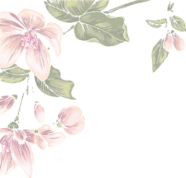 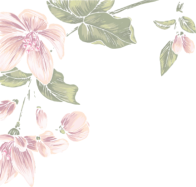 学以致用
比较下列大小或强弱，并从原子结构角度解释。
（1）原子半径：Mg____Al，O_____S
（2）第一电离能：Mg____Al，O_____S
（3）电负性：Mg____Al，O_____S
（4）金属性：Mg____Al，非金属性：O_____S
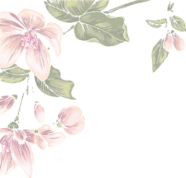 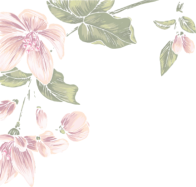 课堂检测
1．下列各组元素按电负性大小排列正确的是　(　　)
A．O>Cl>F	       B．F>N>O         
C．As>P>N	       D．Cl>S>P
答案：D
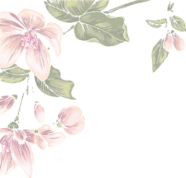 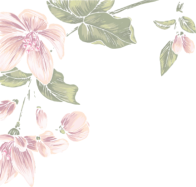 2．已知几种元素的电负性，请回答下列问题。
（1）工业上制备金属镁，采用电解熔融的MgCl2的方法，而制备金属铝，采用电解熔融Al2O3(加冰晶石)不用电解熔融AlCl3的方法。试解释原因。
（2）判断化合物GeCl4、AsCl3是共价化合物，还是离子化合物？
（3）判断化合物OF2、NH4Cl、Al4C3、LiAlH4中各元素的化合价。
答案：（1）根据电负性，MgCl2、Al2O3是离子化合物，熔化时存在自由移动的离子，能导电；AlCl3是共价化合物，AlCl3的熔化态以分子形式存在，不能导电。
（2）GeCl4、AsCl3都是共价化合物。
（3）OF2中，O为+2价，F为-1价；NH4Cl中，N、H、Cl的化合价分别是-3、+1、-1；、Al4C3中，Al为+3加，C为-4价；LiAlH4中，Li、Al、H的化合价分别为+1、-3、-1。
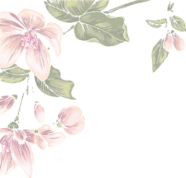 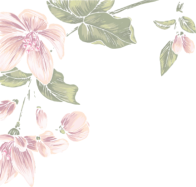 3.下列不能根据元素电负性判断的性质是(　　)
A.判断化合物的溶解度
B.判断化合物中元素化合价的正负
C.判断化学键类型
D.判断一种元素是金属元素还是非金属元素
A
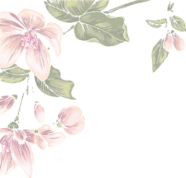 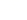